9 Ways to think about what to do with technology in teaching English HKEdCity Teaching and Learning Expo: 16 July 2010
Dr Paul Sze
Dept of Curriculum & Instruction
CUHK
CALL
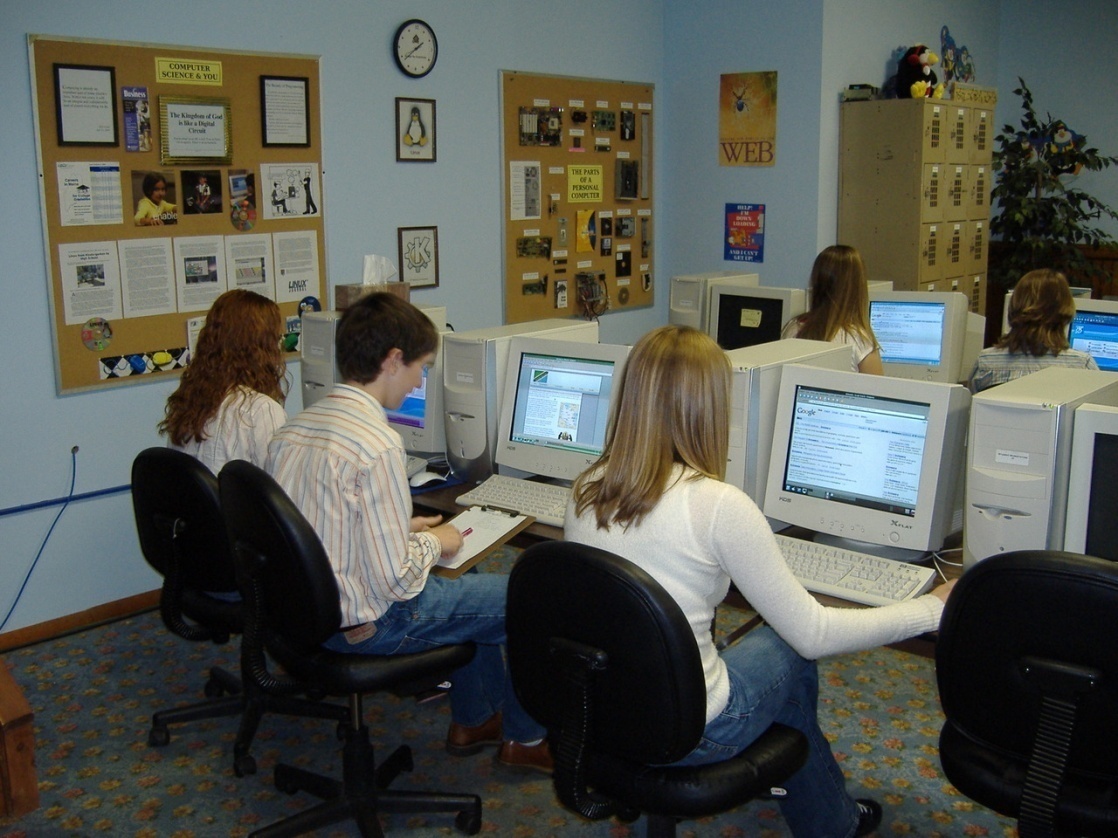 CBLL ?
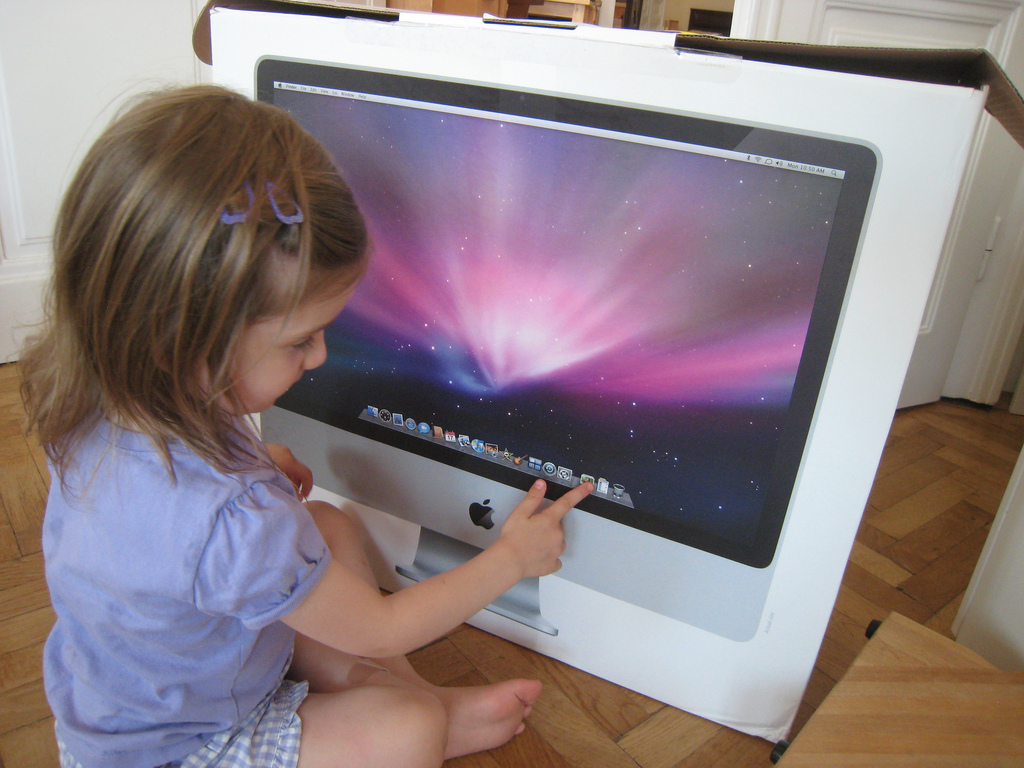 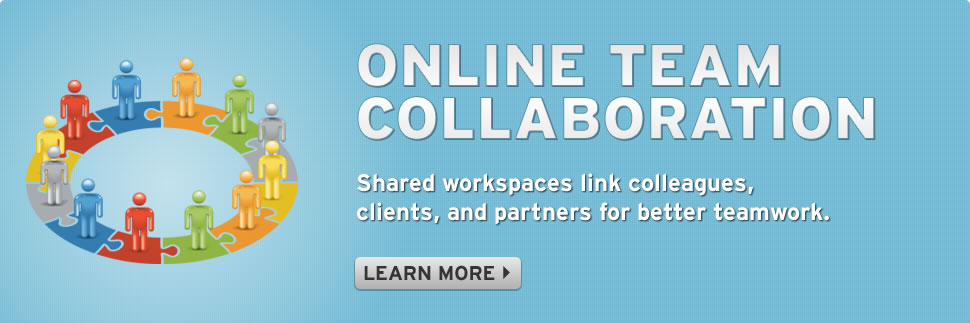 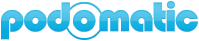 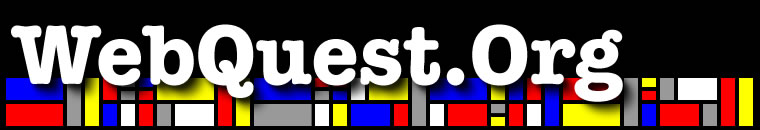 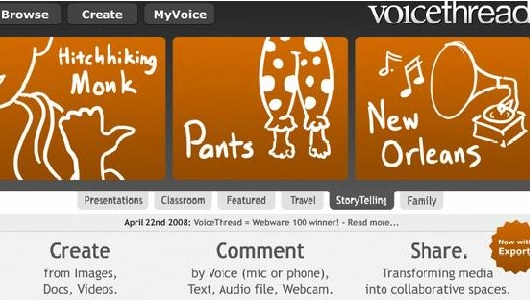 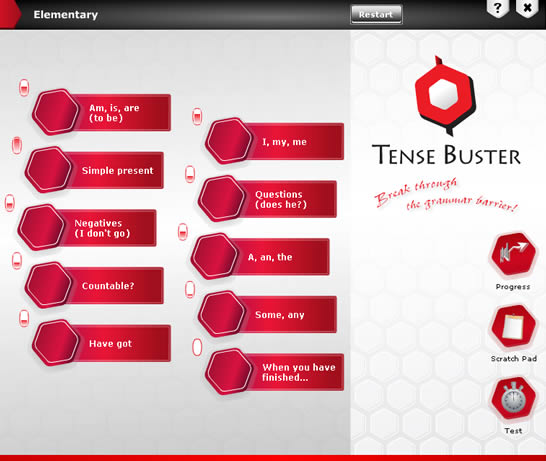 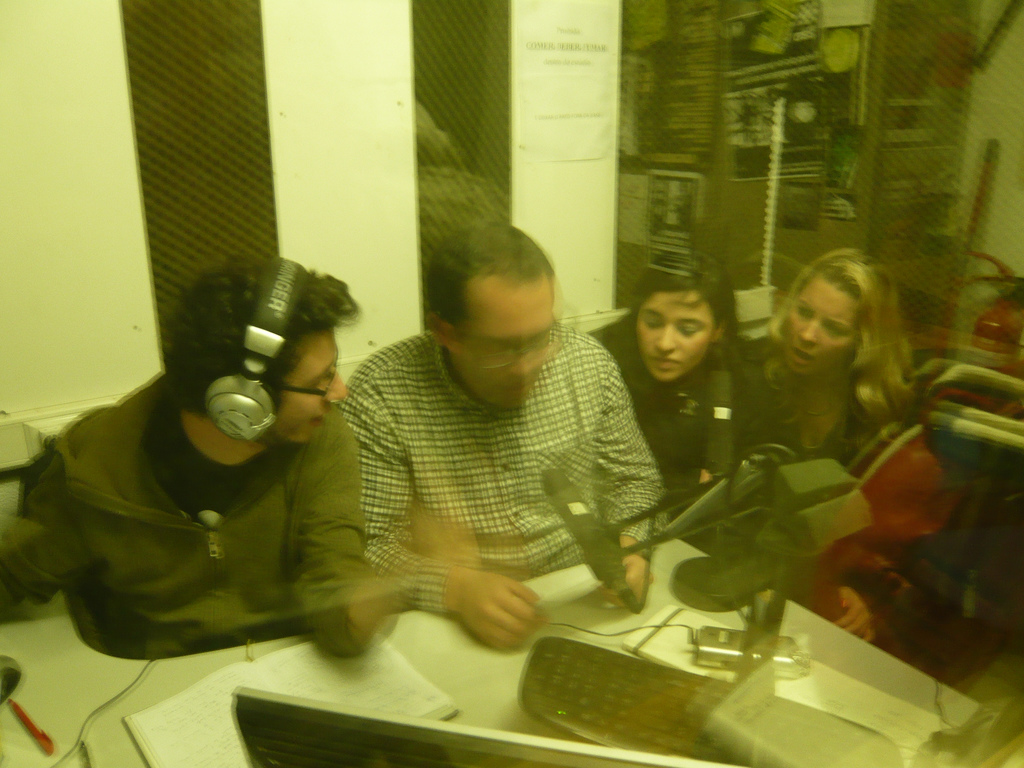 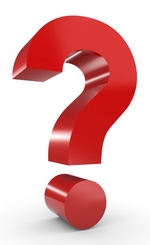 9 ways to think about …
What to do with technology in English Language teaching
1. Skill-oriented
Listening?
Speaking?
Reading?
Writing?
Combination?
Eg., reading and writing: wikis
2. Unit-theme based?
Programme-based?
3. Tool-oriented
Blogging; podcasting; wikis; Skype; Voicethreads; Hot Potatoes …
4. Activity-oriented
Radio drama; digital storytelling; Webquests; electronic portfolios; etc.
5. Teacher-led?
Self-access?
6. Resources-focussed
eBooks; ELT software; learning materials on the Web; etc.
7. Individualised?
Collaborative?
8. Accuracy-focused?
Fluency-focused?
9. Enrichment?
Remedial?
Prospects, prospects, prospects…
Thank you!
paulsze@cuhk.edu.hk